Муниципальное казенное дошкольное образовательное учреждение Новосибирского района Новосибирской области –
 детский сад комбинированного вида «Белочка»
Деловая игра «Интеллектуальное кафе»
Старший воспитатель
 Морозова О.А.
МЕНЮ:
1. Анализ летней оздоровительной работы с детьми. 
2. Принятие плана  работы на 2022 – 2023 учебный год.
Рассмотрение и принятие изменений к ООП ДО и АООП ДО
 Рассмотрение и принятие расписания организованной образовательной  деятельности и режима дня, учебного плана, рабочих программ, программ кружковой деятельности,   программы воспитания, перспективного планирования специалистов.
3. Деловая игра для педагогов ДОУ  «Приемы и механизмы духовно-нравственного воспитания дошкольников».
4.Проведение инструктажей в ДОУ.
5.Решение педсовета.
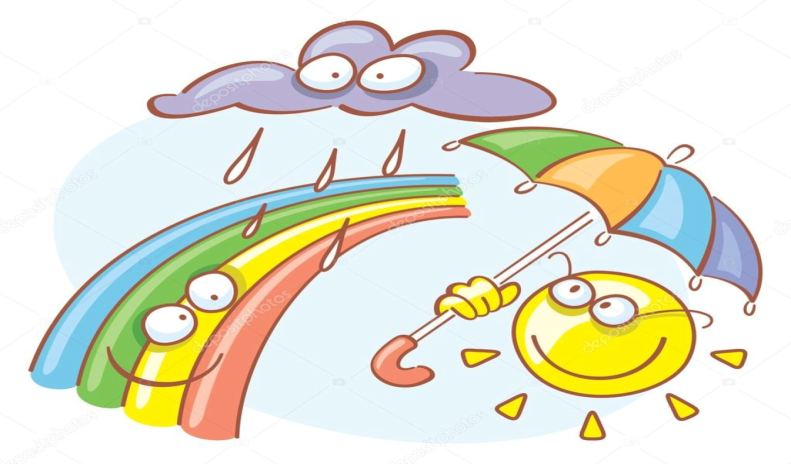 Игровой приём 
«Прогноз погоды»
Деловая игра
 «Интеллектуальное кафе»
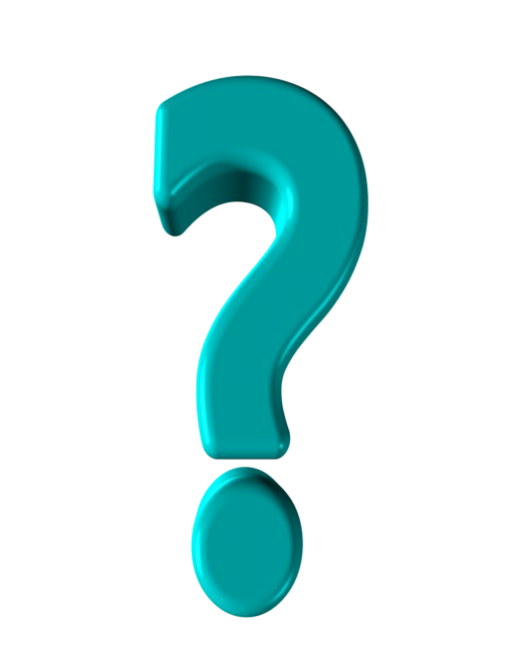 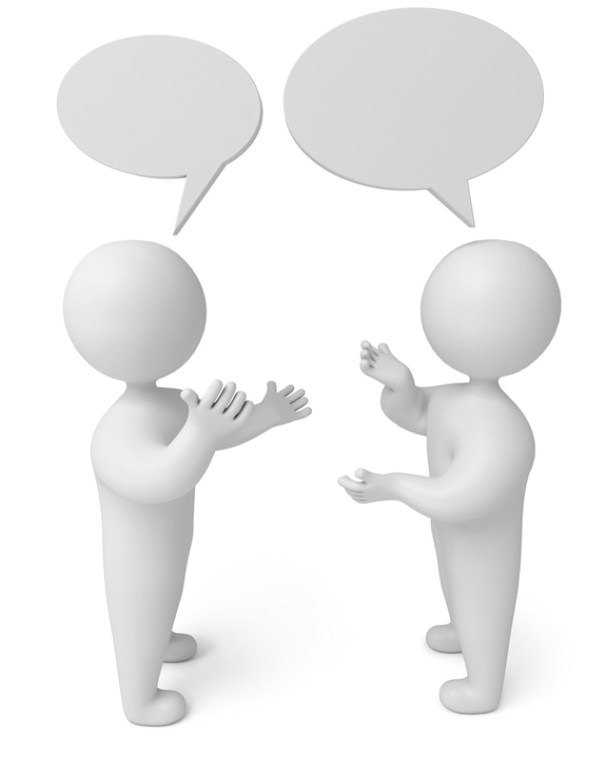 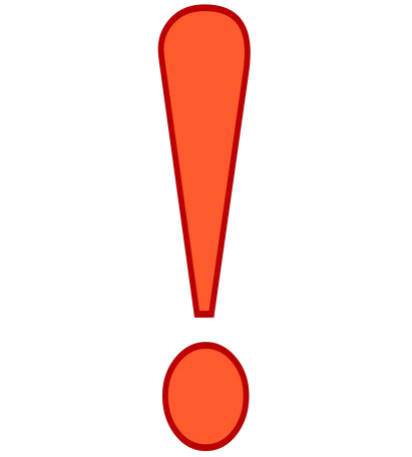 Первое блюдо 
«Классическая   нарезка»
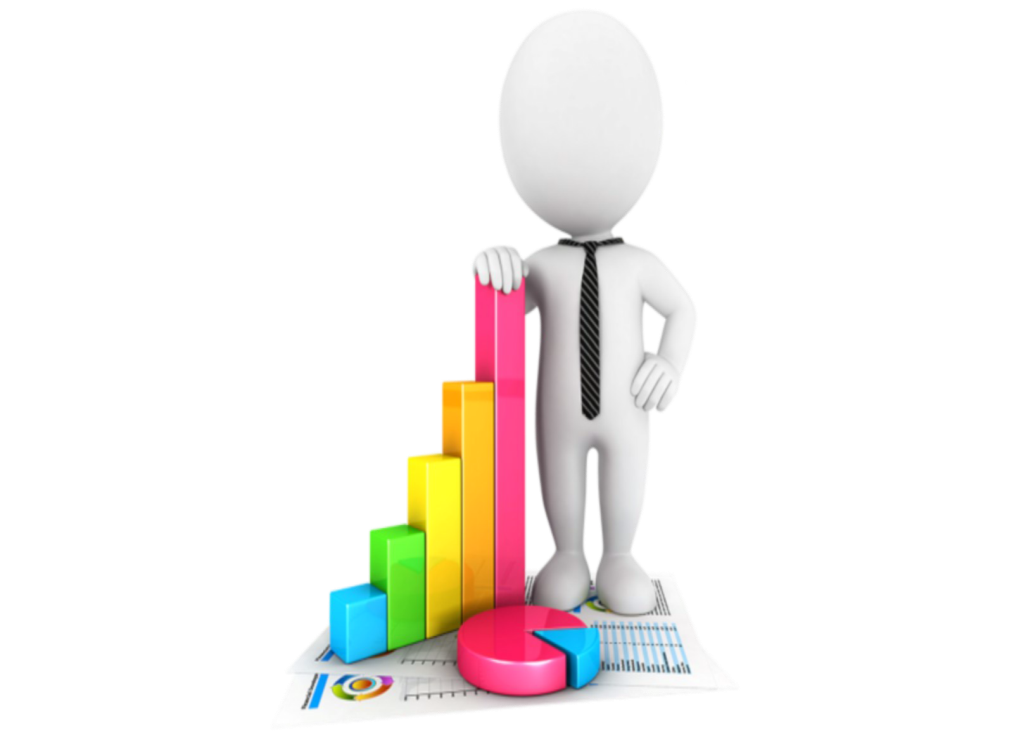 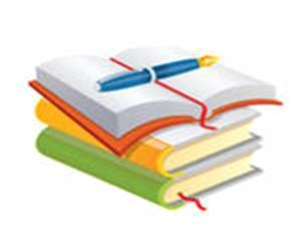 Цель:  
 объединить усилия взрослых (сотрудников ДОУ и родителей (законных представителей) воспитанников) по созданию условий, способствующих оздоровлению детского организма в летний период; эмоциональному, личностному, познавательному развитию ребёнка.
Задачи:  
1. Создавать условия, обеспечивающие охрану жизни и здоровья детей, предупреждение заболеваемости и травматизма.
2. Реализовывать систему мероприятий, направленную на оздоровление и физическое развитие детей, их нравственное воспитание, развитие любознательности, познавательной активности, исследовательской и проектной деятельности, привитие любви и бережного отношения к природе, формирование привычки к здоровому образу жизни.
Функционировало две разновозрастные группы: 
 группа «Солнышко» 
группа «АБВГДейка»
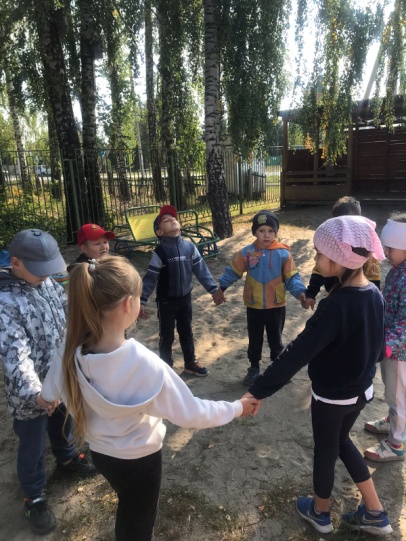 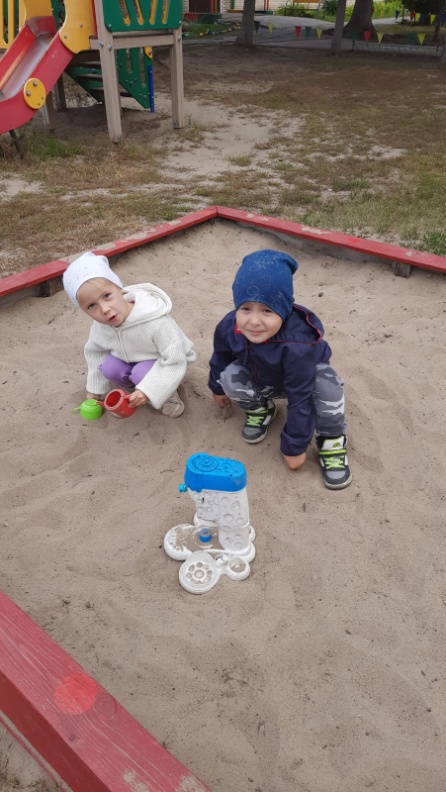 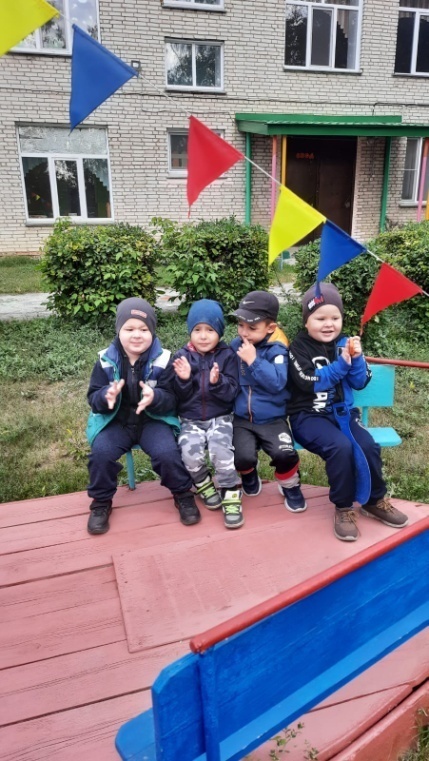 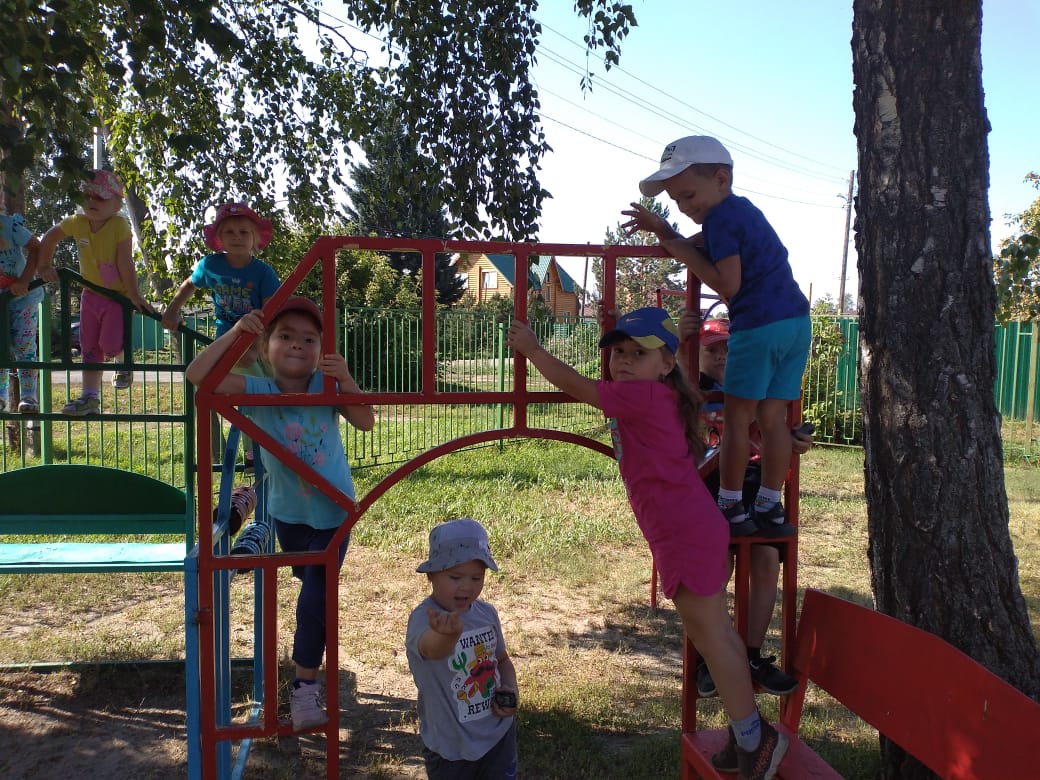 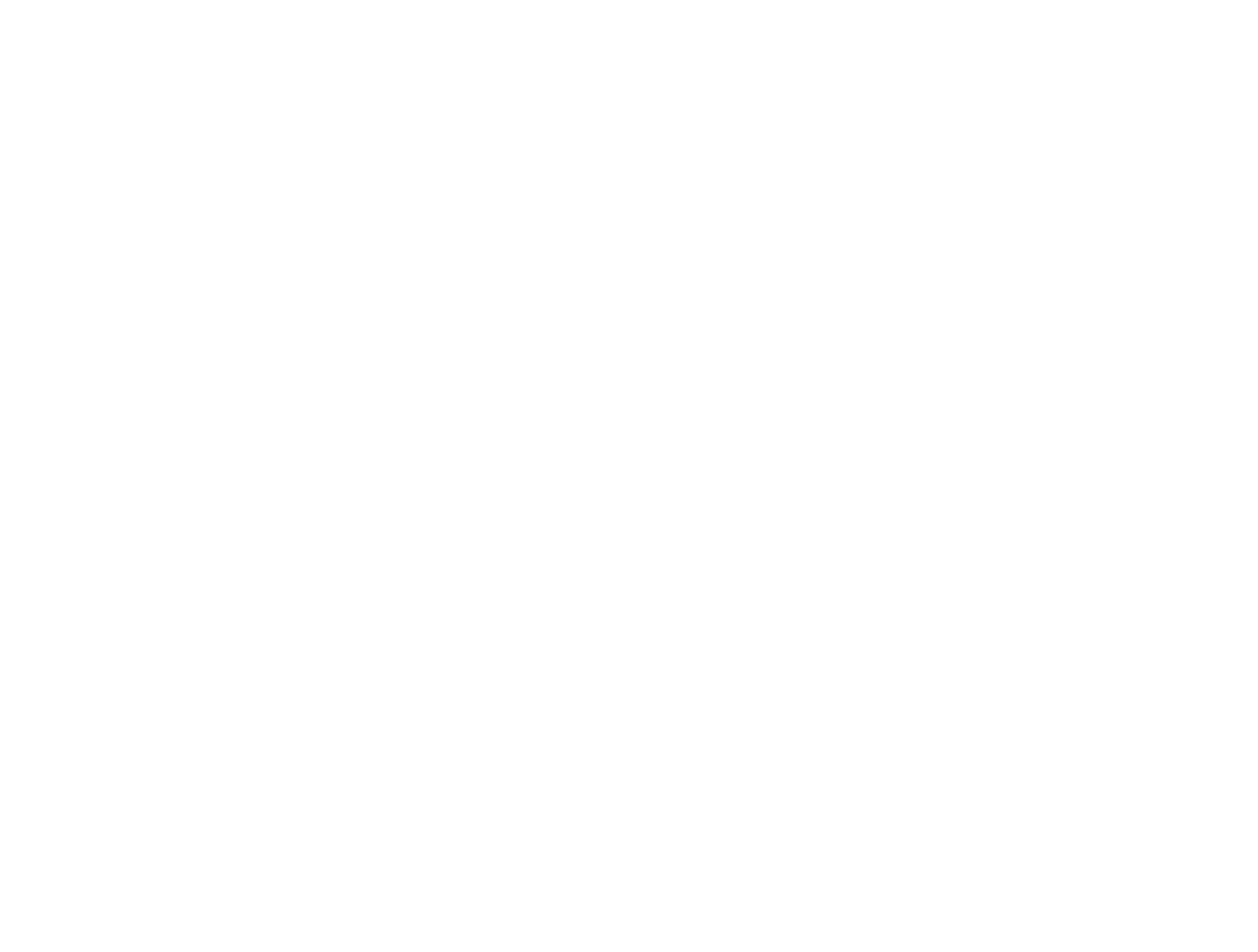 Второе блюдо
 «Радуга вкусов»
Второе блюдо
 «Радуга вкусов»
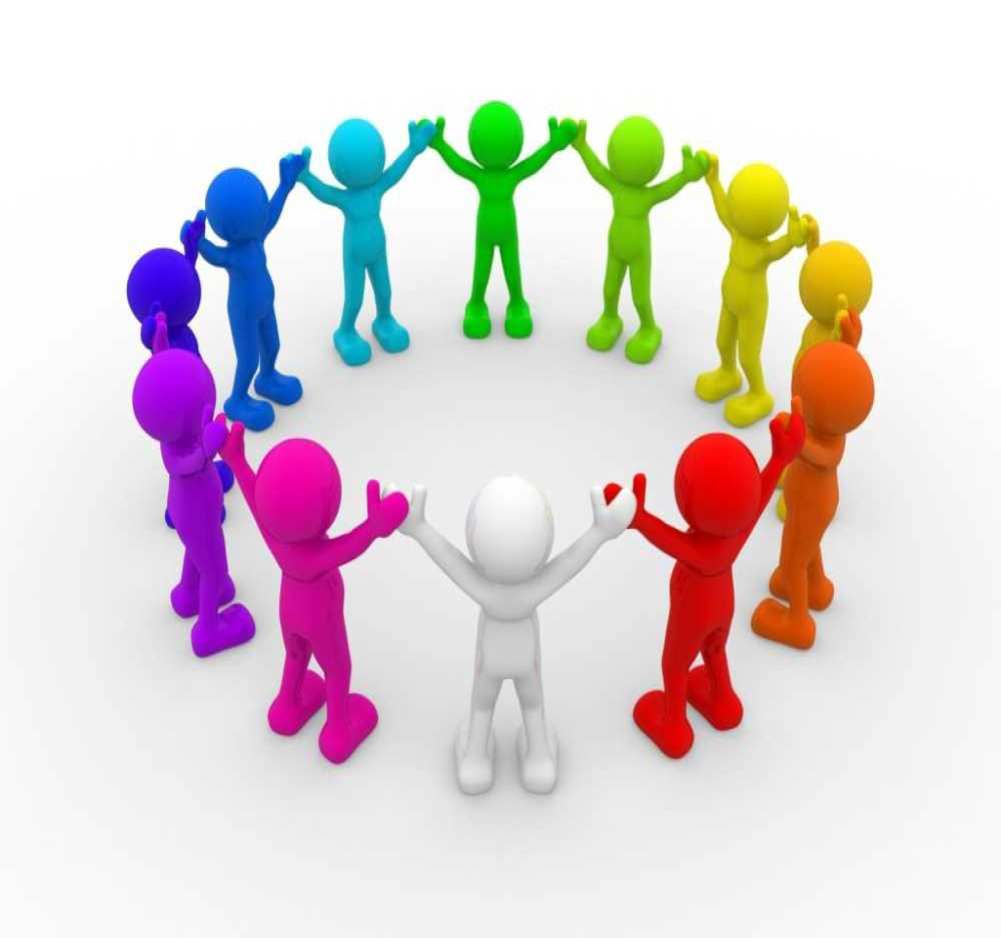 Цель на  2022  – 2023  учебный год:
 
Повысить качество образования и воспитания в ДОУ через внедрение
 современных педагогических технологий, способствующих 
самореализации ребенка в разных видах деятельности.

Задачи: 
Совершенствовать систему работы  по формированию 
духовно-нравственного воспитания  дошкольников в ДОУ 
через приобщение к  культурному наследию  родного края. 
 Развивать математические представления детей, используя  
триз-технологию.
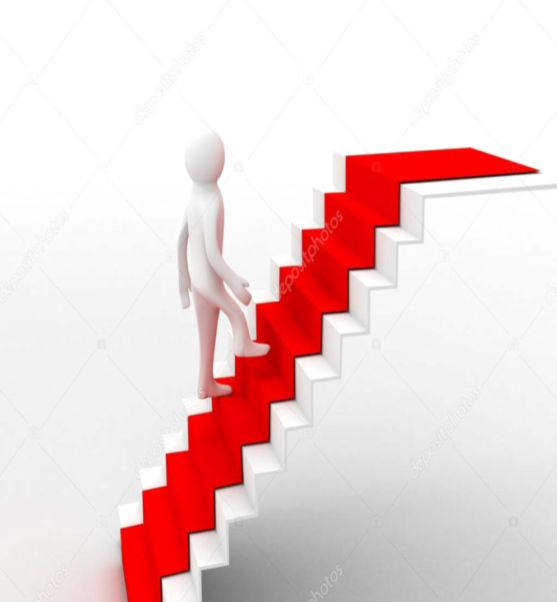 Курсы повышения квалификации: 
Левина Т.В.  - 2022 год 
Аттестация:  «Два человека могут спасти друг друга там, где один погибает». Бальзак О.  
Левина Т.В. – 2022 г.
Елизарова С.И. – 2023 г.
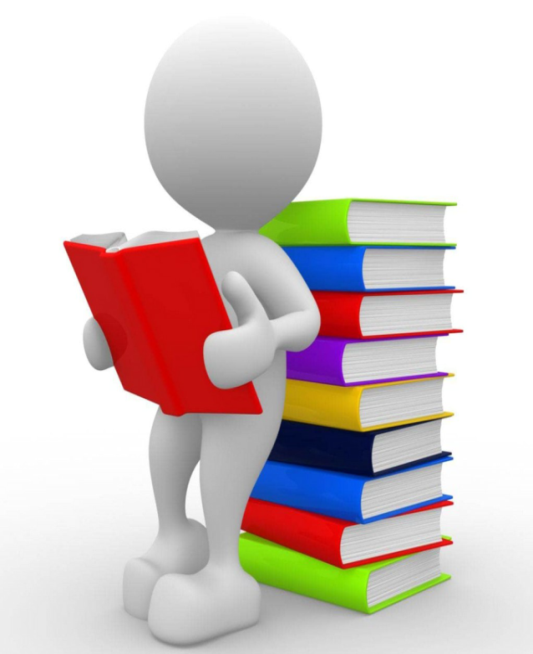 «
.
Тематические   педсоветы:  






«Посеем в детских душах доброту»  


 «Современные образовательные технологии:   ТРИЗ и ИКТ»
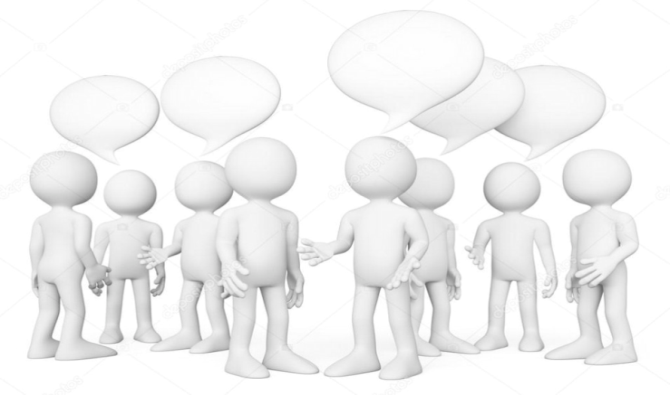 .
Семинары:
Духовно-нравственное воспитание детей дошкольного возраста посредством ознакомления с историей и культурой родного края. 
«Духовно-нравственное воспитание детей посредством сказки» 

Формирование математических представлений у детей старшего дошкольного возраста с использованием игр технологии ТРИЗ». 
Использование методов и приемов ТРИЗ в ДОУ
АКТУАЛЬНЫЕ  ТЕМЫ  ПОВЫШЕНИЯ 
КВАЛИФИКАЦИИ: 

Цифровые технологии в образовании
 Организация образовательного процесса в ДОО в соответствии с ФГОС ДО и задачами национального проекта «Образование»
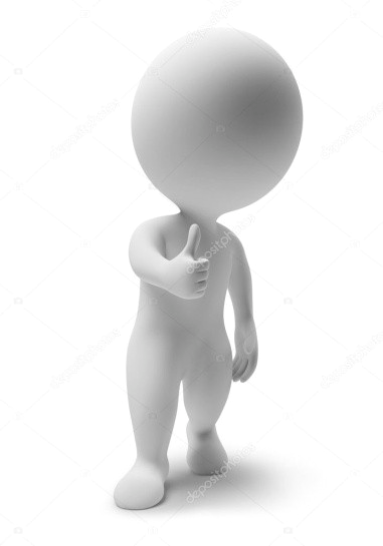 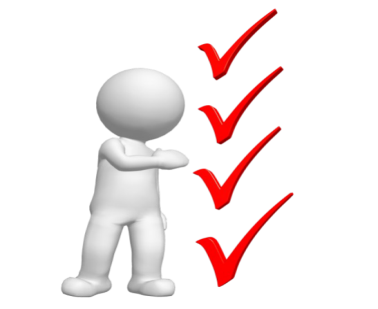 Добавки:
Первая добавка- повысить ИКТ-компетентность  педагогов, внедрять в образовательный процесс цифровые образовательные ресурсы и технологии электронного образования.
Вторая добавка-проведение оперативного контроля по подготовке документов МКДО.
Третье блюдо  «Водопад   идей»
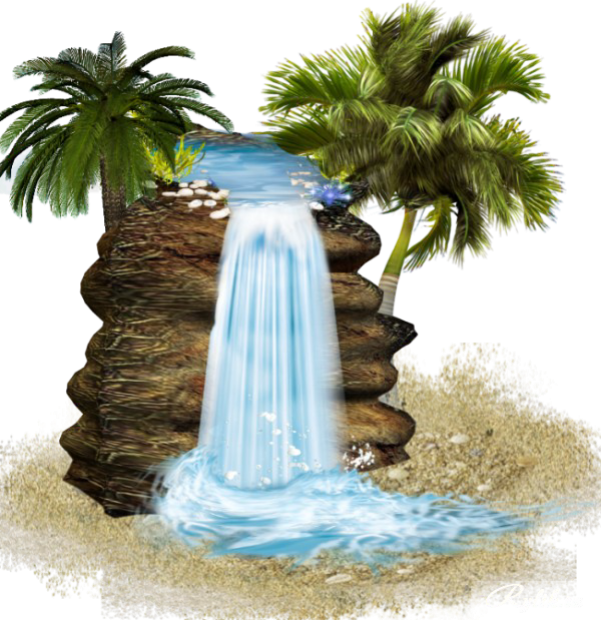 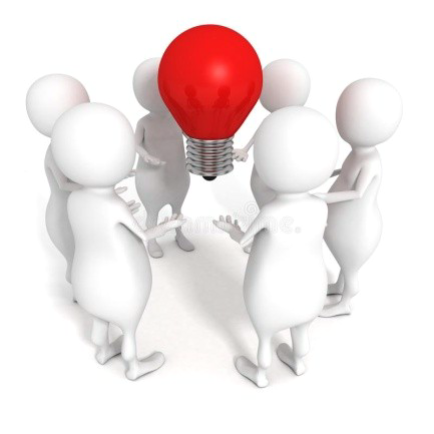 Деловая игра  

 «Приемы и механизмы 
духовно-нравственного воспитания дошкольников»
Проект решения педсовета:
1. Принять
- годовой план работы на 2022-2023 учебный год
- рабочие программы по возрастным группам
- учебный план, сетки занятий.
2. Продолжить работу по организации  внутрисадовских семинаров и мастер-классов, а также других форм методической работы, направленных  на формирование и развитие ключевых компетенций педагога. 
Срок: постоянно.
Ответственные: все педагоги.
3.В целях улучшения работы по обобщению и распространению педагогического опыта и отслеживания профессионального роста педагогов  активно участвовать в конкурсах разного уровня.
Срок исполнения: постоянно
Ответственные: все педагоги.
4.Педагогам проявлять новизну и инновационный подход к развитию и воспитанию современного дошкольника
Игровой прием 
«Вкус кофе»
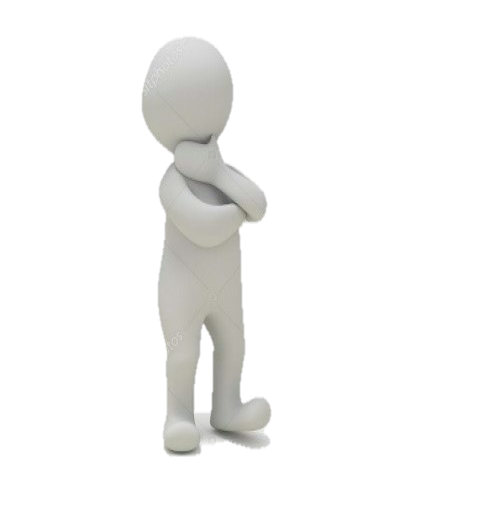 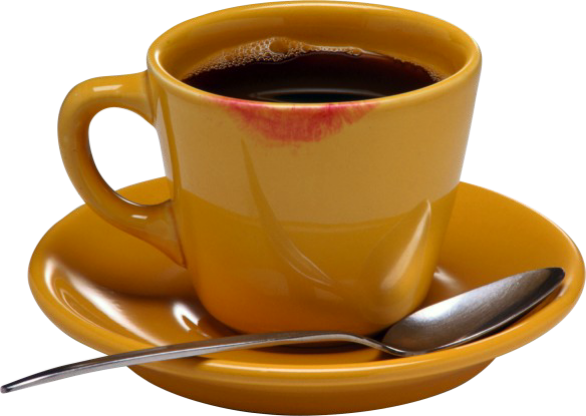 Спасибо за ваш визит! 
Приходите в 
наше интеллектуальное кафе! 
Мы всегда вам рады!
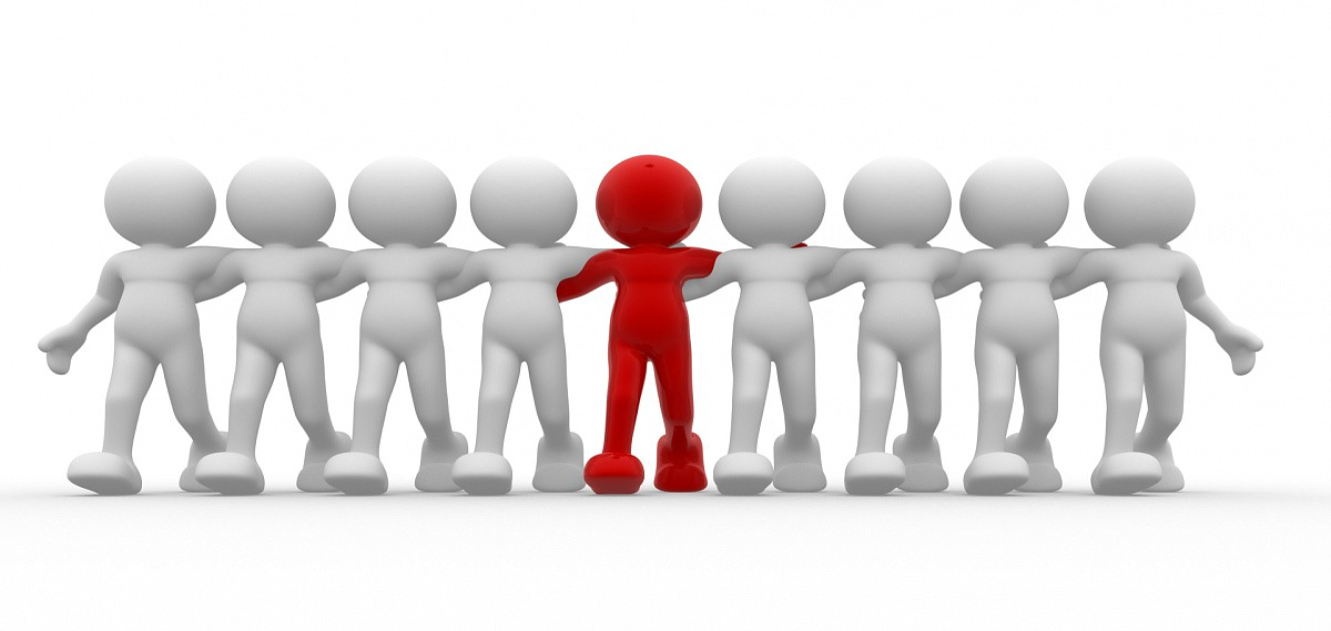